Page 2 – Plant and Animal Cells
Draw, label, and tell the major functions of animal and plant cells. (starting on pg E18)
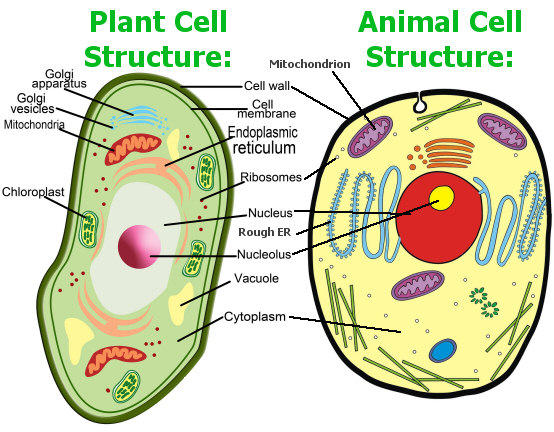